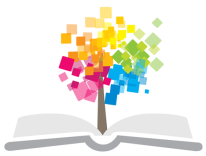 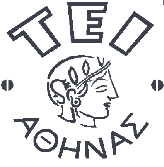 Ανοικτά Ακαδημαϊκά Μαθήματα στο ΤΕΙ Αθήνας
Μέθοδοι προσωρινής αποτρίχωσης
Ενότητα 2: Δασυτριχισμός

Ιωάννα Γκρεκ
Τμήμα Αισθητικής και Κοσμητολογίας
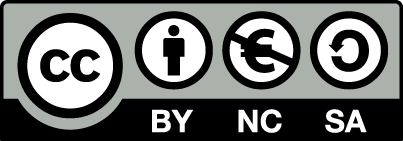 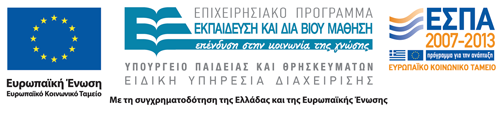 Δασυτριχισμός
Αύξηση τριχών στη γυναίκα λόγω διαταραχών 
της υπερανδρογοναιμίας
Του ανδρογεννητικού αρρενοποιητικού συνδρόμου

Μπορεί να οφείλεται σε αυξημένη έκκριση ανδρογόνων ή σε αυξημένη πέραν του φυσιολογικού ευαισθησία του οργανισμού στις ορμόνες αυτές
1
Υπετρίχωση- δασυτριχισμός
Δασυτριχισμός: μετατροπή του τριχώματος, το οποίο είναι κανονικά χνούδι σε τελική τρίχα. Αφορά μόνο στη γυναίκα
Υπετρίχωση: αυξημένη ανάπτυξη τόσο στο χνούδι όσο και στις τελικές τρίχες σε ολόκληρη την επιφάνεια του σώματος. Το τρίχωμα αναπτύσσεται ταχύτερα και γίνεται μακρύτερο από το φυσιολογικό. Εμφανίζεται σε γυναίκες και σε άντρες.
2
Πρωτοπαθής ή ιδιοπαθής δασυτριχισμός
Αυξημένη ευαισθησία του βολβού των τριχών στα ανδρογόνα.
Ανδρογόνα σε φυσιολογικές τιμές στο αίμα
Αρχίζει κατά την ήβη και αύξηση της ανάπτυξης τριχών συνεχίζεται μέχρι και την τρίτη δεκαετία, οπότε και σταθεροποιείται.
3
Δευτεροπαθής ή αληθής δασυτριχισμός
Οφείλεται σε αυξημένη παραγωγή ανδρογόνων από τους ενδοκρινείς αδένες (επινεφρίδια και ωοθήκες)
Αρχίζει μετά την ήβη
4
Παράγοντες που ελέγχουν την τριχοφυΐα της γυναίκας
Γενετικοί
Ενδοκρινικοί
Φυλετικοί
5
Κατηγορίες τριχώματος σώματος 1/2
Τρίχωμα που δεν σχετίζεται με το φύλο
Τρίχωμα κεφαλής
Φρύδια
Βλέφαρα
Τρίχωμα άνω και κάτω άκρων
Τρίχωμα το οποίο αναπτύσσεται στην ήβη (σε άντρες και γυναίκες)
Εφηβαίο
Μασχάλη
Άκρα χείρα και άκρος πους
Υπογάστριο
6
Κατηγορίες τριχώματος σώματος 2/2
Αληθές τρίχωμα ανδρικού τύπου
Γενειάδα
Μουστάκια
Ρουθούνια
Αυτιά
Τρίχωμα σώματος στο στήθος, ανάμεσα στους μηρούς και στην πλάτη
7
Εμβρυολογία τρίχας
Η εμβρυική καταβολή τριχών συμβαίνει περί την 8η εβδομάδα της ενδομητρίου ζωής
Από το εξώδερμα σχηματίζεται ο βολβός της τρίχας
Η ανάπτυξη αρχίζει με τον πολλαπλασιασμό των επιθηλιακών κυττάρων του βολβού
Η τρίχα και ο σμηγματογόνος αδένας έχουν σχηματιστεί πλήρως περί το τέλος του 7ου μήνα της κυήσεως.
Το σύνολο της καταβολής των βολβών και θυλακίων των τριχών ολοκληρώνεται σε αυτό το στάδιο της εμβρυικής ζωής.
8
Βιολογικός κύκλος τριχών
Φάση αναπτύξεως (anagen)
Φάση παλινδρομήσεως (katagen)
Φάση ηρεμίας (telogen)
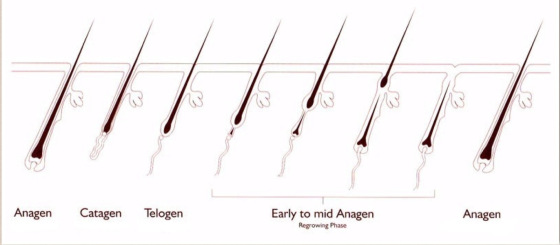 9
Μηχανισμός δράσης ανδρογόνων σε κυτταρικό επίπεδο 1/2
Κάθε ανδρογόνο για να ασκήσει τη βιολογική του δράση στην περιφέρεια πρέπει να διέλθει από την κυτταρική μεμβράνη και να εισέλθει στο εσωτερικό του κυττάρου.
Όταν η τεστοστερόνη εισέρχεται στο εσωτερικό του κυττάρου υφίσταται μεταβολές του μορίου της μετατρεπόμενης σε DHT, η οποία αποτελεί και τη δραστική μορφή της ορμόνης
Ο βιοσχηματισμός αυτός επιτυγχάνεται με την παρουσία του ενζύμου 5α- αναγωγάσης.
Ο ρυθμός παραγωγής DHT ποικίλλει στις διάφορες περιοχές του δέρματος ανάλογα με τη συγκέντρωση της 5α- αναγωγάσης
10
Μηχανισμός δράσης ανδρογόνων σε κυτταρικό επίπεδο 2/2
Η δραστηριότητα του ενζύμου 5α- αναγωγάση στο δέρμα διεγείρεται από τα ανδρογόνα και είναι αυξημένη στις γυναίκες με ακμή και υπετρίχωση.
Η υπετρίχωση αντανακλά αυξημένη δραστηριότητα της 5α- αναγωγάσης η οποία παράγει περισσότερη DHT, μέσω της οποίας στη συνέχεια διεγείρεται η ανάπτυξη των τριχών.
Δείκτης της δραστηριότητας της 5α- αναγωγάσης αποτελούν το επίπεδο στο αίμα ή στα ούρα του 3α-AG.
11
Φυσιολογία παραγωγής ανδρογόνων από τα επινεφρίδια
Γίνεται μέσω δύο βιοσυνθετικών οδών:
Στη μία οδό η βιοσύνθεση γίνεται από τη χοληστερόλη προς δευδροεπιανδροστερόνη (DHEA) και καταλήγει σε ανδροστανδιόλη (Α4 ή Δ4)
Στην άλλη οδό η βιοσύνθεση γίνεται με μετατροπή της προγεστερόνης σε Α4 
Σημαντικά ανδρογόνα επινεφριδικής προέλευσης είναι η DHEA και ο θειικός εστέρας DHEA-S
12
Φυσιολογία παραγωγής ανδρογόνων από τις ωοθήκες
Οι κυτταρικοί σχηματισμοί με ικανότητα έκκρισης ανδρογόνων στην ωοθήκη είναι τα ωοθηλάκια, το στρώμα και το ωχρό σωμάτιο.
Το ωοθηλάκιο εκκρίνει κυρίως Α4 , μικρότερες ποσότητες DHEA, Τ και DHT.
Το στρώμα εκκρίνει DHEA, DHT, σημαντική παραγωγή Α4 , υψηλή ποσότητα Τ.
 Το ωχρό σωμάτιο παράγει κυρίως Α4 και σε μικρότερη ποσότητα Τ
13
‘Εκκριση ανδρογόνων στη γυναίκα 1/2
Μέχρι 6 ετών η έκκριση είναι μηδαμινή.
Στα 6-7 παρατηρείται η αδεναρχή και συνίσταται στην αύξηση της έκκρισης ανδρογόνων
Η DHEA και DHEA-S παρουσιάζουν απότομη αύξηση και συνεχίζουν προοδευτικά να αυξάνουν μέχρι τα 11 έτη.
Τα ανδρογόνα των επινεφριδίων ακολουθούν τον ημερήσιο ρυθμό εκκρίσεως της κορτιζόλης και εμφανίζουν υψηλή στάθμη κατά τις πρωινές ώρες και χαμηλότερη κατά τις βραδυνές.
14
‘Εκκριση ανδρογόνων στη γυναίκα 2/2
Στην ηλικία των 11-12 ετών αρχίζει η ορμονική λειτουργία των ωοθηκών, η οποία προσφέρει στην κυκλοφορία τα ανδρογόνα που παράγει, Δ4Α, DHEA και μικρά ποσά τεστοστερόνης.
Η παραγωγή ωοθηκικών ανδρογόνων εμφανίζει μικρή αύξηση στα μέσα του κύκλου (20%)
Μετά την έναρξη της κυκλικής λειτουργίας των ωοθηκών ο οργανισμός δέχεται ανδρογόνα από τρεις πηγές: επινεφρίδια, ωοθήκες και περιφέρεια.
Το σημαντικότερο βιολογικά ανδρογόνο είναι η τεστοστερόνη
15
Παράγοντες εκδήλωσης ανδρογονικής δράσης
Υπό την προϋπόθεση ότι οι ιστοί-στόχοι έχουν φυσιολογική ευαισθησία, η συμβολή κάθε ανδρογόνου στην εκδήλωση ανδρογονικής δράσης στη γυναίκα εξαρτάται:
Από το ποσό παραγωγής του
Από την ισχύ της δράσης του
Από τη δυνατότητα του να μετατρέπεται σε ισχυρότερα ανδρογόνα
Από τη δέσμευσή του από τις ειδικές πρωτεΐνες του αίματος
16
Κλινικές εκδηλώσεις υπερανδρογοναιμίας
Δασυτριχισμός προσώπου
Αραίωση ανδρικού τύπου κεφαλής
Λιπαρό δέρμα
Βράγχος φωνής
Μεγένθυση κλειτορίδας
Ανάπτυξη σκελετικών μυών ανδρικού τύπου
Διαταραχές έμμηνης ρύσεως
Υποπλαστικοί μαστοί
Πρώιμη σύγκλιση επιφύσεων των οστών
Κατανομή λίπους ανδρικού τύπου
Αύξηση της libido
17
SHBG- ο ρόλος της στην υπερανδρογοναιμία
Τα οιστρογόνα και οι ορμόνες του θυρεοειδούς αυξάνουν την παραγωγή της SHBG από το ήπαρ και τη συγκέντρωσή της στο αίμα.
Αντίθετα τα ανδρογόνα, τα κορτικοειδή, τα προγεστερονοειδή, η αυξητική ορμόνη και η παχυσαρκία ελαττώνουν την παραγωγή της.
Σε υπερανδρογοναιμία η SHBG είναι μειωμένη
Η SHBG αποτελεί σημαντικό παράγοντα καθορισμού της μεταβολικής κάθαρσης από την κυκλοφορία της Τ και της DHT. 
Η μεταβολική κάθαρση των ανδρογόνων είναι αντιστρόφως ανάλογη της δεσμευτικής τους ικανότητας προς την SHBG και ανάλογη προς το ελεύθερο κλάσμα στο αίμα.
18
Ανδρικού τύπου ανάπτυξη μυϊκού συστήματος σε γυναίκα
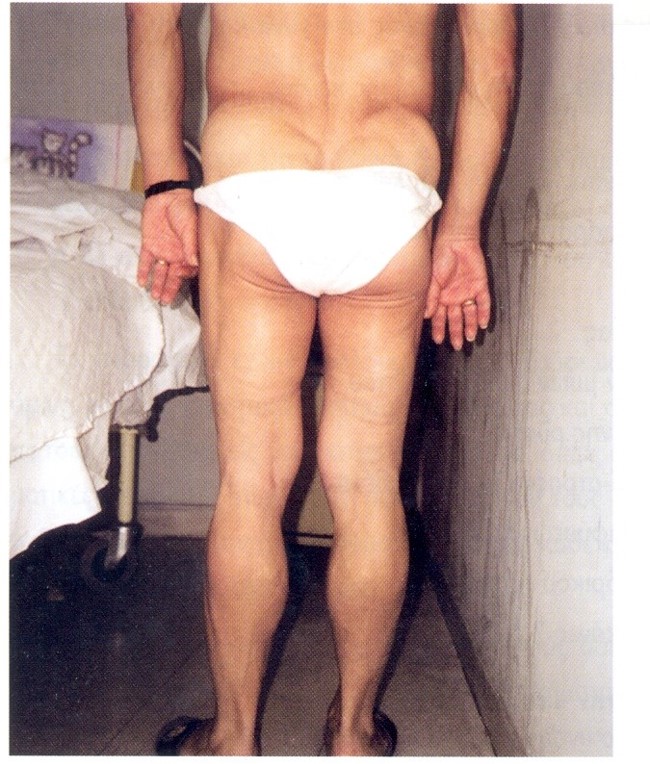 19
Δέρμα και ανδρογόνα 1/2
Το δέρμα φτάνει το 16% του συνολικού βάρους του σώματος.
Κύρια λειτουργία είναι η προστασία του σώματος
‘Εχει ορισμένες μεταβολικές λειτουργίες
Είναι αποδέκτης πολυάριθμων ορμονικών επιδράσεων, π.χ. επιδράσεων ενδοκρινικών διαταραχών
Το δέρμα αποτελεί όργανο-στόχο των ανδρογόνων και στα δύο φύλα.
20
Δέρμα και ανδρογόνα 2/2
Η ανάπτυξη των τριχών και η έκκριση των σμηγματογόνων αδένων βρίσκονται υπό την επίδραση των ανδρογόνων.
Στο πρόσωπου και τα άκρα, η Τ αυξάνει την περίοδο δραστηριότητας του τριχικού θυλάκου αλλά και το ρυθμό αύξησης, το πάχος και τη μελάγχρωση της τρίχας
Στους σμηγματογόνους αδένες η δράση των ανδρογόνων εκδηλώνεται άμεσα στην κυτταρική διαίρεση και τη σύνθεση των λιπιδίων αλλά και έμμεσα με τη διευκόλυνση της επίδρασης πεπτιδίων στα κύτταρα των αδένων.
21
Δασυτριχισμός και εμμηνόπαυση
Εμφάνιση τριχοφυΐας στο πρόσωπο, στο άνω χείλος και τον πώγωνα.
Ονομάζεται μετεμμηνοπαυσιακός δασυτριχισμός και οφείλεται στην αυξημένη δραστηριότητα της 5α- αναγωγάσης και στα χαμηλότερα επίπεδα οιστρογόνων. Οφείλεται επίσης στην αύξηση βάρους στις γυναίκες τρίτης ηλικίας, όπου μειώνεται η SHBG και επομένως αυξάνει η διαθεσιμότητα της ελεύθερης τεστοστερόνης.
22
Διαγνωστική εκτίμηση δασυτριχισμού 1/2
23
Διαγνωστική εκτίμηση δασυτριχισμού 2/2
24
Κλινικές διαταραχές υπερανδρογοναιμίας
Αυξημένη περιφερική συγκέντρωση
Μειωμένη σύνδεση με SHBG
Αυξημένη σύνδεση με υποδοχείς
Αυξημένη μετατροπή σε DHT
25
Ειδή διαταραχών
Επινεφριδιακής προέλευσης: συγγενής υπερπλασία επινεφριδίων
Μικτής προέλευσης: 
Ωοθηκική-επινεφριδική: σύνδρομο πολυκυστικών ωοθηκών (ΣΠΩ)
Νεοπλασίες: ωοθηκών, επινεφριδίων
Περιφερικά αίτια ενδοκρινικής φύσεως: μείωση συνδετικής σφαιρίνης SHBG, αύξηση 5α-αναγωγάσης
Εκκριση μη στεροειδοπαραγωγών ενδοκρινών αδένων: υπολειτουργία θυρεοειδή, επινεφρίδια (σύνδρομο Cushing), υπόφυση (μεγαλακρία)
Φαρμακευτικά αίτια
26
Μηχανισμός βιολογικής δράσης
Αυξημένη παραγωγή ανδρογόνων
Ελαττωμένη σύνθεση και κυκλοφορία SHBG
Αυξημένη διάθεση ελεύθερων ανδρογόνων
Αύξηση αριθμού υποδοχέων ανδρογόνων
Αυξημένη μετατροπή T σε DHT
Ανάπτυξη τελικών τριχών-παραγωγή σμήγματος
27
Διερεύνηση δασυτριχισμού
28
Φάρμακα που προκαλούν υπερτρίχωση
29
Θεραπευτική αντιμετώπιση δασυτριχισμού
Παράγοντες που επηρεάζουν τη θεραπεία:
Η αιτιολογία δασυτριχισμού
Η βαρύτητα δασυτριχισμού
Η ηλικία της γυναίκας
Η κατάσταση αναπαραγωγής
Οι συνήθειες της γυναίκας (κατανάλωση οινοπνεύματος, καπνού, φαρμάκων, παχυσαρκία)
Η ψυχοσεξουαλική συμπεριφορά
Η αισθητική αντίληψη για το δασυτριχισμό
30
Ορμονική θεραπεία 1/2
Η εφαρμογή οποιουδήποτε θεραπευτικού σχήματος πρέπει να είναι μακρόχρονη
Το ήδη αναπτυχθέν τρίχωμα δεν επηρεάζεται από τη θεραπεία
Η θεραπεία στοχεύει στην μη ανάπτυξη νέων τριχών
Η ριζική απομάκρυνση τριχών είναι απαραίτητη προκειμένου να υπάρξει οριστικό αισθητικό αποτέλεσμα
Η ριζική εξαίρεση τριχών καλό είναι να αρχίσει 6 μήνες μετά την έναρξη της ορμονικής υποστήριξης
31
Ορμονική θεραπεία 2/2
Συστηματική αγωγή (σε μορφή μέτρια ή σοβαρή)
Αναστολή παραγωγής επινεφριδιακών ανδρογόνων
Αναστολή έκκρισης ωοθηκικών ανδρογόνων
Αναστολή περιφερικής δράσης ανδρογόνων
Αισθητική αποκατάσταση ( ήπια ή εντοπισμένη μορφή)
Αλοιφές με αναστολείς περιφερικής δράσης
Μέθοδοι απομάκρυνσης του αισθητικού προβλήματος
32
Τέλος Ενότητας
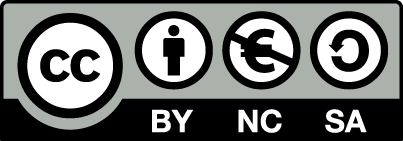 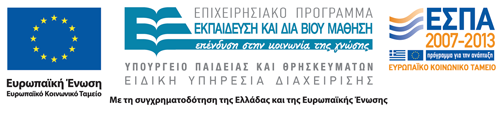 Σημειώματα
Σημείωμα Αναφοράς
Copyright Τεχνολογικό Εκπαιδευτικό Ίδρυμα Αθήνας, Ιωάννα Γκρεκ 2014. Ιωάννα Γκρεκ. «Μέθοδοι προσωρινής αποτρίχωσης. Ενότητα 2: Δασυτριχισμός». Έκδοση: 1.0. Αθήνα 2014. Διαθέσιμο από τη δικτυακή διεύθυνση: ocp.teiath.gr.
Σημείωμα Αδειοδότησης
Το παρόν υλικό διατίθεται με τους όρους της άδειας χρήσης Creative Commons Αναφορά, Μη Εμπορική Χρήση Παρόμοια Διανομή 4.0 [1] ή μεταγενέστερη, Διεθνής Έκδοση.   Εξαιρούνται τα αυτοτελή έργα τρίτων π.χ. φωτογραφίες, διαγράμματα κ.λ.π., τα οποία εμπεριέχονται σε αυτό. Οι όροι χρήσης των έργων τρίτων επεξηγούνται στη διαφάνεια  «Επεξήγηση όρων χρήσης έργων τρίτων». 
Τα έργα για τα οποία έχει ζητηθεί και δοθεί άδεια  αναφέρονται στο «Σημείωμα  Χρήσης Έργων Τρίτων».
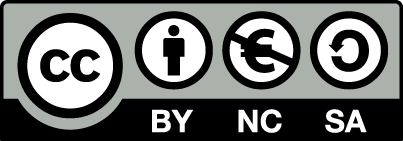 [1] http://creativecommons.org/licenses/by-nc-sa/4.0/ 
Ως Μη Εμπορική ορίζεται η χρήση:
που δεν περιλαμβάνει άμεσο ή έμμεσο οικονομικό όφελος από την χρήση του έργου, για το διανομέα του έργου και αδειοδόχο
που δεν περιλαμβάνει οικονομική συναλλαγή ως προϋπόθεση για τη χρήση ή πρόσβαση στο έργο
που δεν προσπορίζει στο διανομέα του έργου και αδειοδόχο έμμεσο οικονομικό όφελος (π.χ. διαφημίσεις) από την προβολή του έργου σε διαδικτυακό τόπο
Ο δικαιούχος μπορεί να παρέχει στον αδειοδόχο ξεχωριστή άδεια να χρησιμοποιεί το έργο για εμπορική χρήση, εφόσον αυτό του ζητηθεί.
Επεξήγηση όρων χρήσης έργων τρίτων
Δεν επιτρέπεται η επαναχρησιμοποίηση του έργου, παρά μόνο εάν ζητηθεί εκ νέου άδεια από το δημιουργό.
©
διαθέσιμο με άδεια CC-BY
Επιτρέπεται η επαναχρησιμοποίηση του έργου και η δημιουργία παραγώγων αυτού με απλή αναφορά του δημιουργού.
διαθέσιμο με άδεια CC-BY-SA
Επιτρέπεται η επαναχρησιμοποίηση του έργου με αναφορά του δημιουργού, και διάθεση του έργου ή του παράγωγου αυτού με την ίδια άδεια.
διαθέσιμο με άδεια CC-BY-ND
Επιτρέπεται η επαναχρησιμοποίηση του έργου με αναφορά του δημιουργού. 
Δεν επιτρέπεται η δημιουργία παραγώγων του έργου.
διαθέσιμο με άδεια CC-BY-NC
Επιτρέπεται η επαναχρησιμοποίηση του έργου με αναφορά του δημιουργού. 
Δεν επιτρέπεται η εμπορική χρήση του έργου.
Επιτρέπεται η επαναχρησιμοποίηση του έργου με αναφορά του δημιουργού.
και διάθεση του έργου ή του παράγωγου αυτού με την ίδια άδεια
Δεν επιτρέπεται η εμπορική χρήση του έργου.
διαθέσιμο με άδεια CC-BY-NC-SA
διαθέσιμο με άδεια CC-BY-NC-ND
Επιτρέπεται η επαναχρησιμοποίηση του έργου με αναφορά του δημιουργού.
Δεν επιτρέπεται η εμπορική χρήση του έργου και η δημιουργία παραγώγων του.
διαθέσιμο με άδεια 
CC0 Public Domain
Επιτρέπεται η επαναχρησιμοποίηση του έργου, η δημιουργία παραγώγων αυτού και η εμπορική του χρήση, χωρίς αναφορά του δημιουργού.
Επιτρέπεται η επαναχρησιμοποίηση του έργου, η δημιουργία παραγώγων αυτού και η εμπορική του χρήση, χωρίς αναφορά του δημιουργού.
διαθέσιμο ως κοινό κτήμα
χωρίς σήμανση
Συνήθως δεν επιτρέπεται η επαναχρησιμοποίηση του έργου.
Διατήρηση Σημειωμάτων
Οποιαδήποτε αναπαραγωγή ή διασκευή του υλικού θα πρέπει να συμπεριλαμβάνει:
το Σημείωμα Αναφοράς
το Σημείωμα Αδειοδότησης
τη δήλωση Διατήρησης Σημειωμάτων
το Σημείωμα Χρήσης Έργων Τρίτων (εφόσον υπάρχει)
μαζί με τους συνοδευόμενους υπερσυνδέσμους.
Χρηματοδότηση
Το παρόν εκπαιδευτικό υλικό έχει αναπτυχθεί στo πλαίσιo του εκπαιδευτικού έργου του διδάσκοντα.
Το έργο «Ανοικτά Ακαδημαϊκά Μαθήματα στο ΤΕΙ Αθηνών» έχει χρηματοδοτήσει μόνο την αναδιαμόρφωση του εκπαιδευτικού υλικού. 
Το έργο υλοποιείται στο πλαίσιο του Επιχειρησιακού Προγράμματος «Εκπαίδευση και Δια Βίου Μάθηση» και συγχρηματοδοτείται από την Ευρωπαϊκή Ένωση (Ευρωπαϊκό Κοινωνικό Ταμείο) και από εθνικούς πόρους.
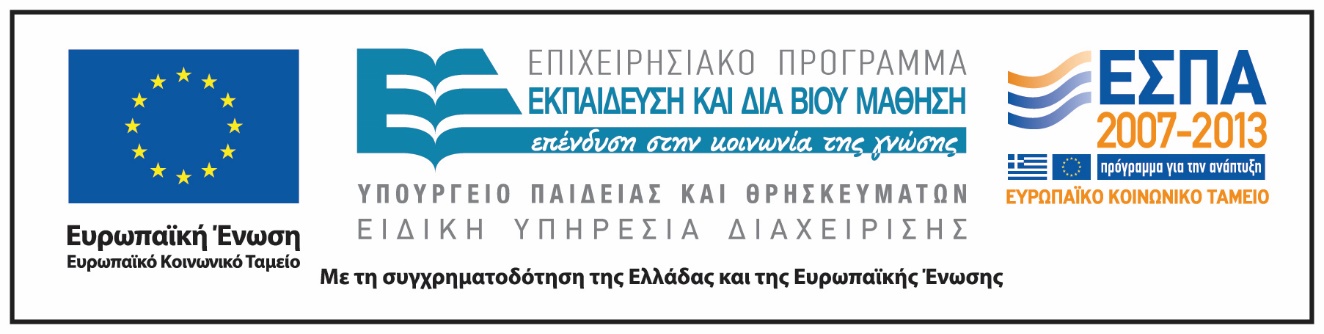